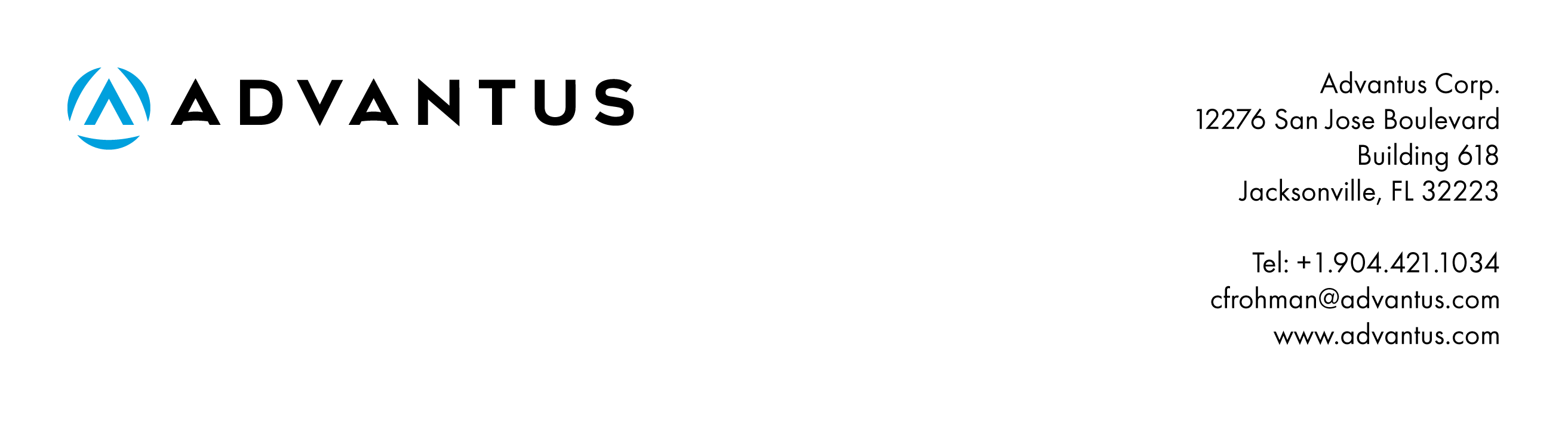 “Eliminating the Middleman 101”
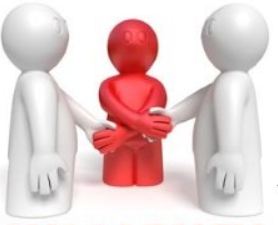 What this document will help you do
Understand what the following terms mean:
Middleman 
Disintermediation
Distributor (aka Wholesaler in some industries like Office Products) 
Dealer
Broker
Understand why we try to avoid buying from all of these types of people if we are able to.
Understand when and why to get set up as a distributor.  This may require assistance as it is not an easy task and requires experience.
Understand why you have to phrase your questions properly to get set up as a distributor.
Learn how to buy right, quantity, price. 
Avoiding Purchase Price Variances
Understand column pricing and the difference between List, Net, Distributor, Dealer, etc. Learn to spot the signs you are not buying from the manufacturer.
Manufacturer—the company that is actually producing the goods you need
Buying directly from the manufacturer is usually the cheapest way to purchase
Understand ways to find the actual manufacturer
Definitions
Middleman—a company who buys goods from producers and sells them to others.
Disintermediation—reducing the use of middlemen between producers and others. 
A Distributor (also known as a Wholesaler) is a company that buys goods from a manufacturer and sells the goods to dealers.  Examples of this are SP Richards, Essendant, and Notions.  They buy from companies like Advantus and sell to dealers who resell the goods.  We are the manufacturer of the goods in this example.
A Dealer is a company that typically buys from both manufacturers and distributors and resells the goods.  Office products dealers are a good example of this.
A Broker is a company that resells goods usually without taking possession of the goods.  Many packaging supply companies are in fact brokers.
Example of how buying direct saves money
Middlemen of any type add cost in the form of their profit to a transaction.  That raises the cost for Advantus if we are buying from them.
Advantus purchases corrugated for products we manufacture and for items we ship out from our locations.
We purchase cartons for glitter we sell to Walmart
Smallest size is W1 box.  
We consume 186,000 boxes per year.  
Comparison of pricing from ULINE (dealer) for a box for this size box from stock is $.56.
Our cost, buying from a manufacturer for the W1 carton is $.26 each.
Buying from the manufacturer saves us $.30 per box.  Over the year the savings are $.30 x 186,000 which equals $55,800.  
This is a massive savings and we cannot afford to buy items wrong and not realize these savings.  Multiply this across all the items we buy and it makes a very large difference to the bottom line of the company.
Buying as a distributor and how to become one
If we can buy direct from a manufacturer, like our corrugated suppliers, it is the best way to get the right(best) price.  
If we don’t think the manufacturer sells to someone like Advantus, who they consider the end user, we can try to buy as a distributor.  It may be possible to get set up as a distributor.  This will help to get the lowest price offered by the manufacturer even if we are not truly reselling the items. This is not easy to do and help should be requested to accomplish this.
We have to do the following steps to get set up.
Contact manufacturer and advise we are a company who deals in the type of product they make for distribution.  
Ask the manufacturer for pricing for resale, meaning we are not going to consume the goods.
Receive pricing from the manufacturer that is lower than what the price would be if you bought from a distributor. 
Examples—
Pallet Wrapper—We were looking to buy a type of pallet wrapper and found it on ULINE and at other dealers.  
We found the brand, got in touch with the factory, and got ourselves set up as a distributor. 
We asked for the MSRP (Manufacturers suggest retail price—also known as List Price or Retail), our cost (which will be much lower) and the availability of the item.   
You may have to provide a Florida Resale Certificate, but if we are going to use the items we must then notify accounting that we will have to pay USE TAX on the item
Stretch Film—We normally buy our stretch film from industrial supply companies.
We found where some of our suppliers were buying stretch film from overseas.
We reached out to the manufacturer in Indonesia and got pricing on the items we use.
We are now a direct importer of stretch film and saved approximately 50%. 
Floor Tiles—We would normally buy floor tiles from a flooring distributor.
When we redid the offices and stairs at 12th Street some years ago we needed new flooring.
We found a manufacturer by looking up flooring manufacturers on https://www.thomasnet.com/ .
This is one of the best resources for finding USA manufacturers of items.  
We set ourselves up as a distributor of the floor tiles and saved 45% versus buying from a distributor.
Buying Right
Once you have the direct source identified you must buy in the proper quantities and at the proper price to assure the company is buying RIGHT.
Buying RIGHT means buying in the quantity that gives us the lowest possible price given any inventory conditions that are placed on an item.
If an item is 50% cheaper if we buy 2 months at a time versus buying 1 month, likely (but not always) we would buy more to save money.  We would not buy an item that causes us to fill the warehouse with huge volumes of goods that take up too much room.  
These decisions are decided upon within the Supply Chain Management group.  
SCM must work with vendors and get costing for quantities that make sense for Advantus.  Buying enough to get an acceptable price at the same time not trying to fill our facilities up.  SCM has to calculate from the various input factors what the proper quantities are.  Some factors that can play a part in this decision:
Shelf life of some items also plays a part in these decisions
Food and Snack Items
Glitter Glue
The physical amount of space the items take up
The inventory investment required to buy the goods
If a purchase will cause a Purchase Price Variance PPV in the wrong direction (buying at greater than standard costs) that needs to be addressed with the SCM Manager BEFORE the order is placed.  There should not be variances that are discovered only after the invoice is sent to Advantus.
If you don’t know the full history and details on the item you are buying you need to get educated before you buy.
There are experts on virtually every item that we purchase, you need to get that  knowledge before you try to source an item or negotiate pricing.  The only one who wins if you are buying something you don’t understand is the vendor.  Advantus will lose.  
Certain people in the company are experts in certain types of items and it benefits the company to use that expertise rather than ignore it
Aluminum Extrusions (Grip A Strip / Map Rail)  Kevin Carpenter
Wire, brass, paperboard, corrugated, pallets, freight  Charlie Frohman
You can’t negotiate and be highly successful if you have no idea what you are purchasing.
Our goal is to buy right
Right means the right quantity at the right price from the right source.
The only way to buy right is by being knowledgeable.
You can’t buy right if you don’t know what the market price for the item is.
It takes more time to buy right but we have to spend the time to save money.  
Any purchase from a dealer like ULINE should be analyzed to see if we can do it cheaper by buying from an actual manufacturer.  
Buying corrugated from a source like ULINE is only appropriate when the quantities are so small that our normal suppliers are actually more expensive.  
Victory Packaging has provided us with a full listing of their stock corrugated boxes that are much cheaper than ULINE
8